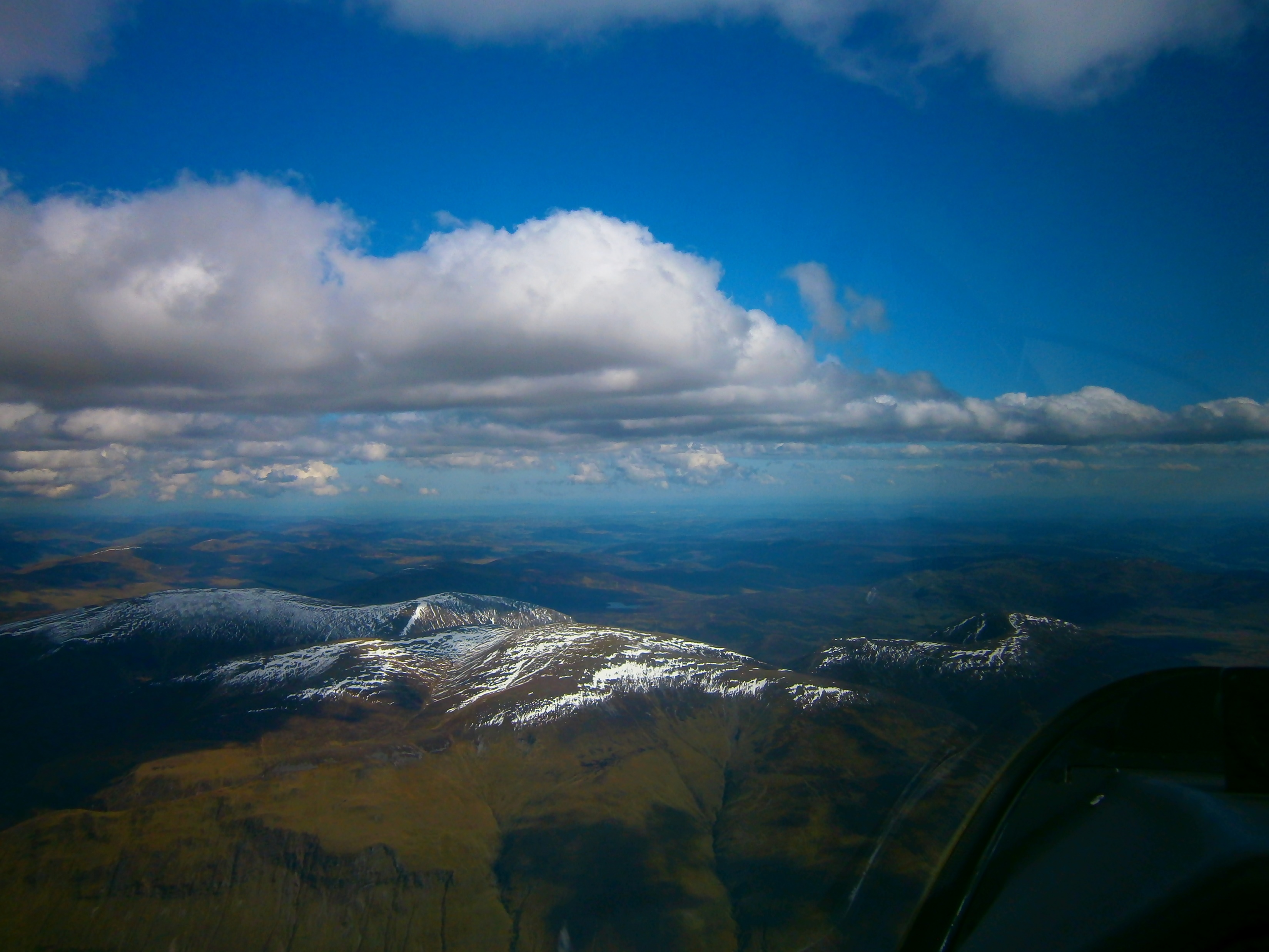 Last session we discussed -
		: Why do it 
		: The required tools
		: An introduction to the right mindset

 		:An example mountain soaring flight

	 	: Setting (personal) boundaries
		: The field landings database
Exploring the Mountains-Part 2
The most Important rule
ALWAYS be within safe gliding distance of a field
[Speaker Notes: 1. EXPLORING THE MOUNTAINS PART 2

11 05 2019]
Becoming a Good Pilot
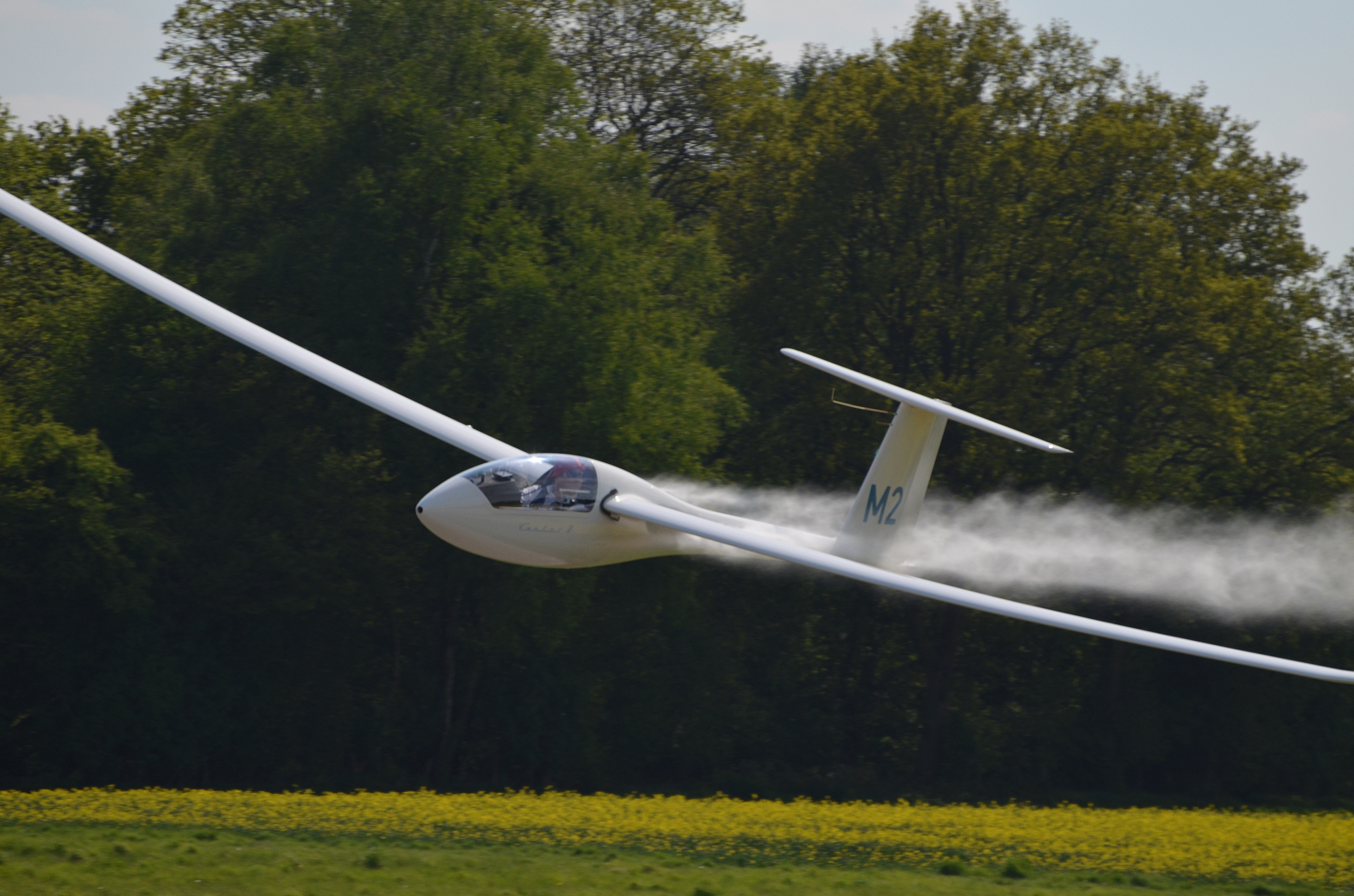 - Developing good habits 
	 - Situational awareness	
	 - Always having a plan, 
		  (long & short term)
[Speaker Notes: 2. BECOMING A GOOD PILOT

Developing good habits: Managing yourself: Getting the right information: : Improving/maintaining  manual flying skills:    Correct order of priority? 

Situational awareness:   
-”the perception of environmental elements and events with respect to time or space, the comprehension of their meaning, and the projection of their future status” – WHATS ACTUALLY GOING ON - WHAT WE THINK IS GOING ON-  WHAT WE THINK IS GOING TO HAPPEN

All three depend on our perceptions.

Planning
When does long term planning start? When does short term planning start?  The three in trays: What can I do now?- What can I do next? – Discard the rest.]
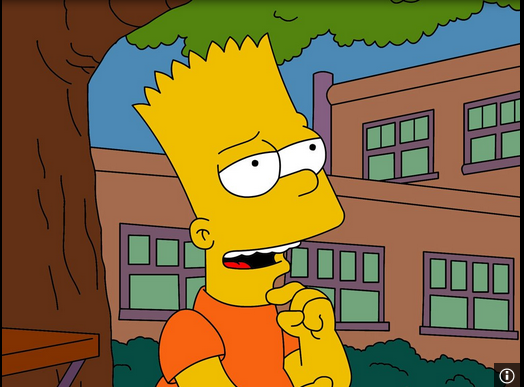 Creating the Right Mindset
(Long Term Planning)

	Preparation:   	Gaining knowledge and 										preparing for a soaring flight

		Early Morning/JFDI Groups and chatting

		Looking at the weather ( and notams)
[Speaker Notes: 3. CREATING THE MINDSET.

We discussed this briefly last week

Creating the right mindset:

Be part of a peer group 
Examples: Early morning/JFDI group and email chatter
In this example it  is still an overview and long term plan. The final planning decisions are left until the night before/morning.]
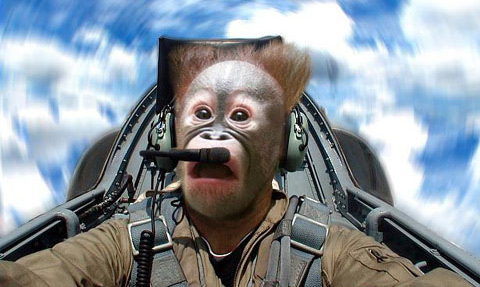 Is this a result of lack of planning?
Improving Confidence:
Addressing ones fears?
Solution: Practise what you are bad       					 at until you are good at it.
[Speaker Notes: 4. IS THIS A RESULT OF LACK OF PLANNING?

Its one of the factor leading to:
Overloading 
The effects of stress of situational awareness:
Ways of reducing stress:  Planning: Reducing workload: Getting emotionally prepared (the right mindset)

Improving Confidence
Setting realistic goals: Preparation, planning and taking the “baby steps”  
 
Addressing ones fears
My main fears:
Becoming overloaded (due to advancing years): Example: starting the turbo; 
      Short term plan: The three in trays: What can I do now?- What can I do next? – Discard the rest
      That’s why having an escape option is so important.
 
Being able to reach a field. That determine the conditions that I will fly in and the task I set.
      
3.   Some people may fear disapproval if using a a club glider and landing out on a cross country.
   What’s your fears?]
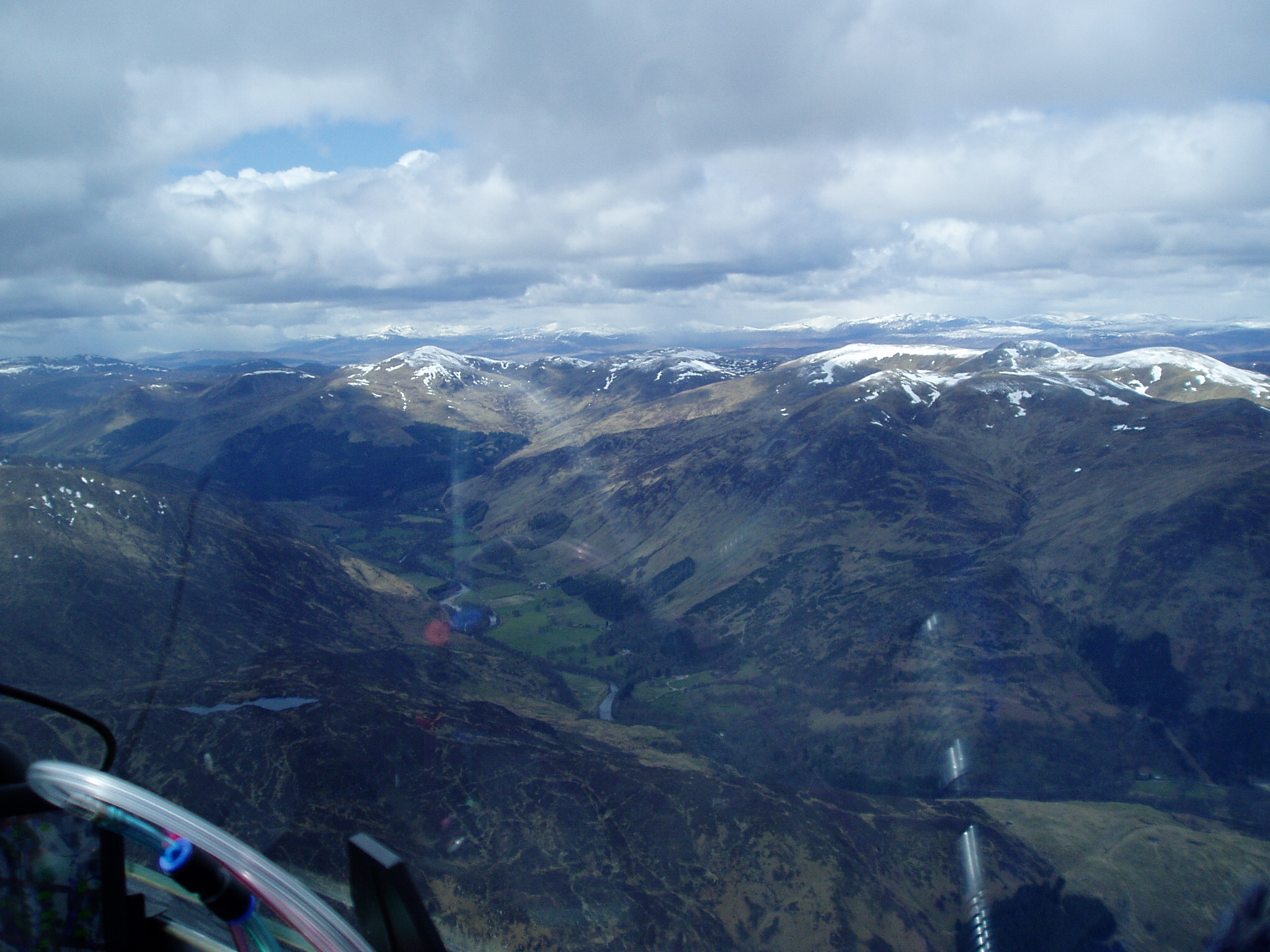 Preparing for field landings
[Speaker Notes: 5. PREPARING FOR FIELD LANDINGS

27 04 16 Glen Lyon

BRING KATE IN HERE]
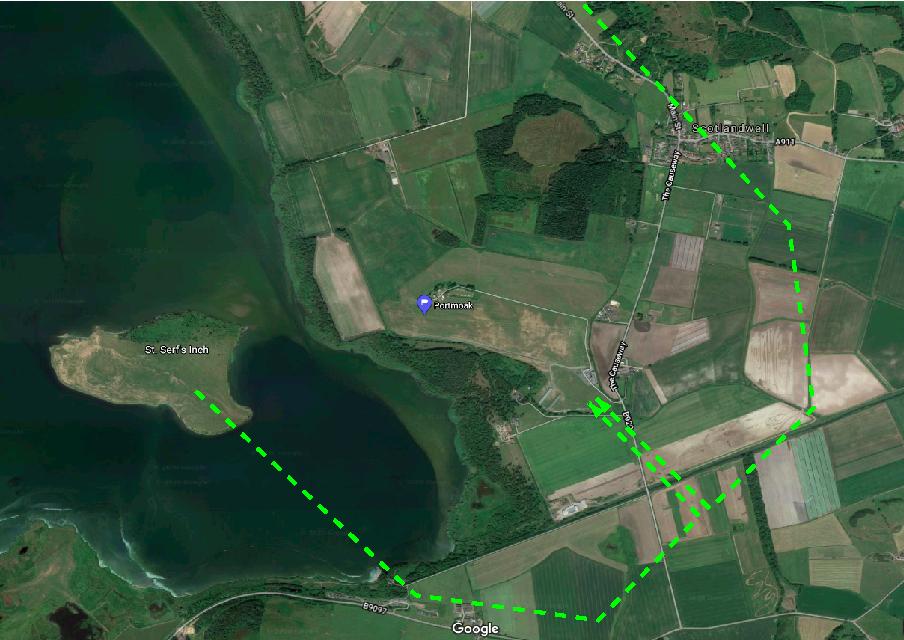 Practicing field landings
South Field
(Taking into account the winch line)
[Speaker Notes: 6. SOUTH FIELD

Compare the south field to the fields surrounding the airfield.
The club could ask a farmers permission to land in their field, 
e.g. Turfit, George Turnball………..Great access, you may well  have to derig the glider anyway.
Assess the wind conditions for each wind direction & consider “escape” options
Ensure that others are aware of your intentions]
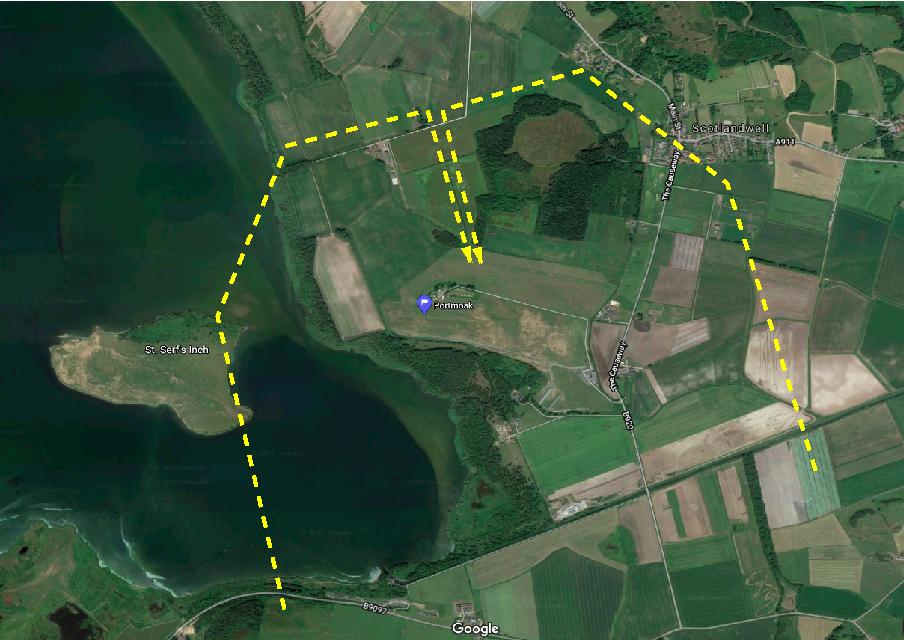 North Field (1)
[Speaker Notes: 8. NORTH FIELD (1)]
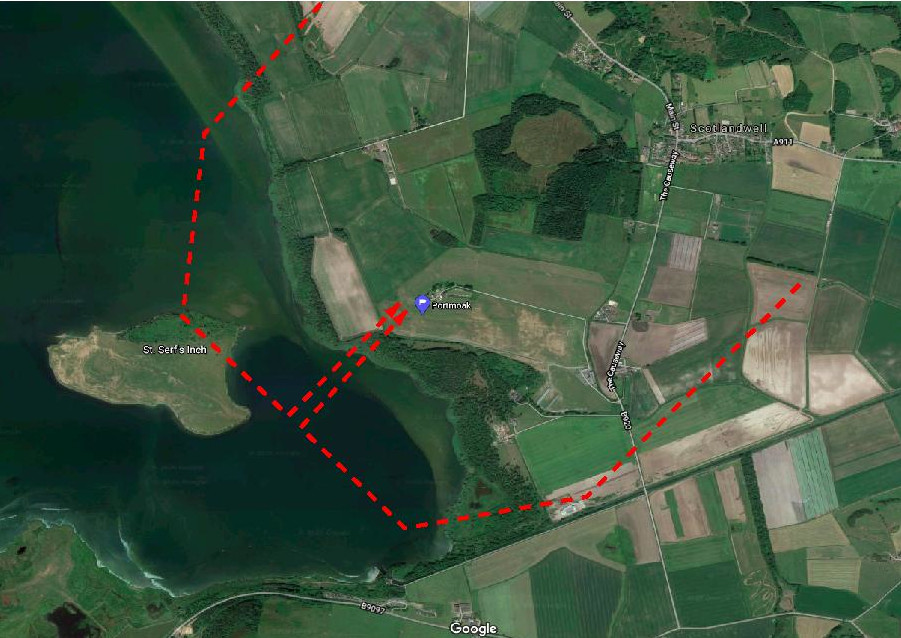 Back Strip
[Speaker Notes: 7. BACK STRIP]
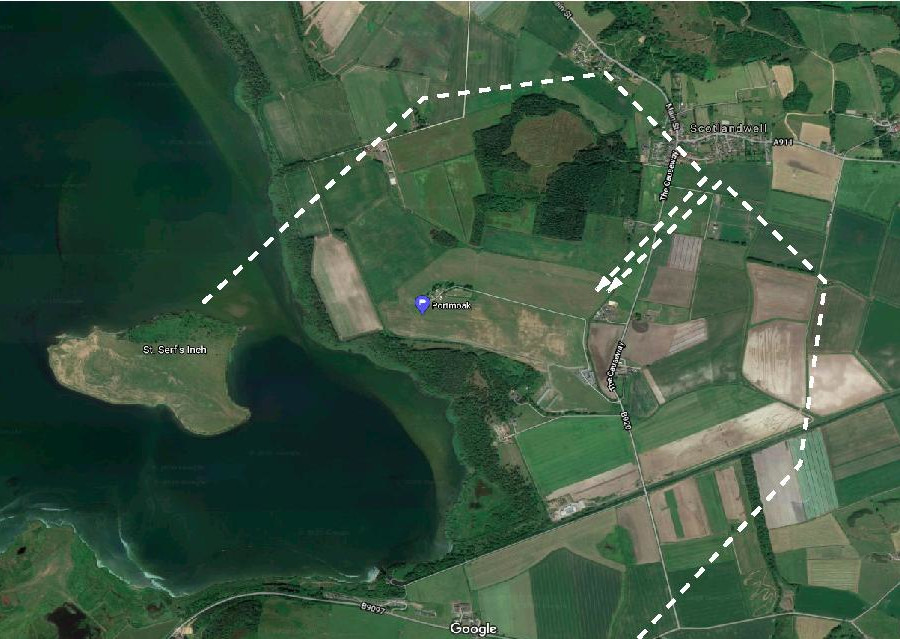 North Field (2)
[Speaker Notes: 9. NORTH FIELD (2)]
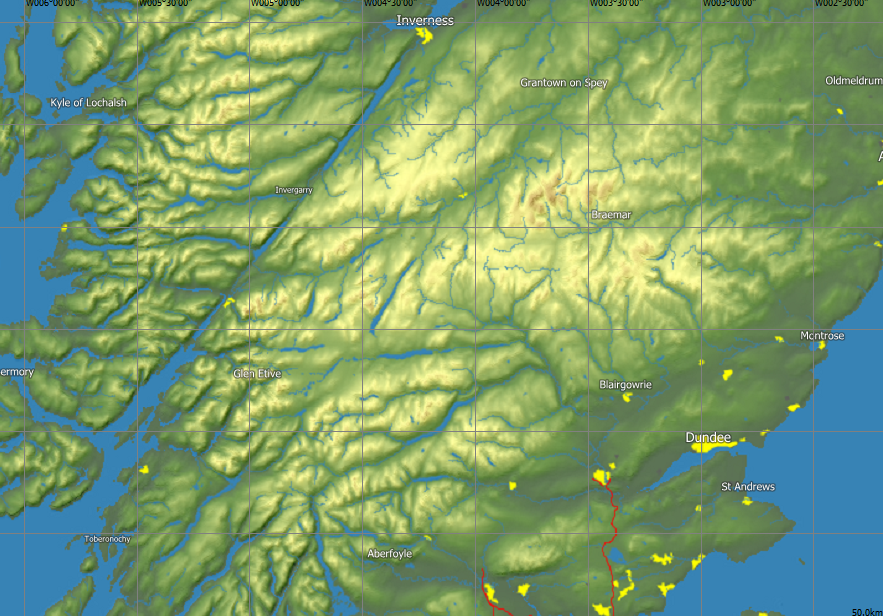 Our Playground
FES
ABO
PMK
[Speaker Notes: 10. OUR PLAYGROUND

Easterton is off the top of the picture
Review of the various advantages/disadvantages of each site as a thermalling site
Discuss plateau areas]
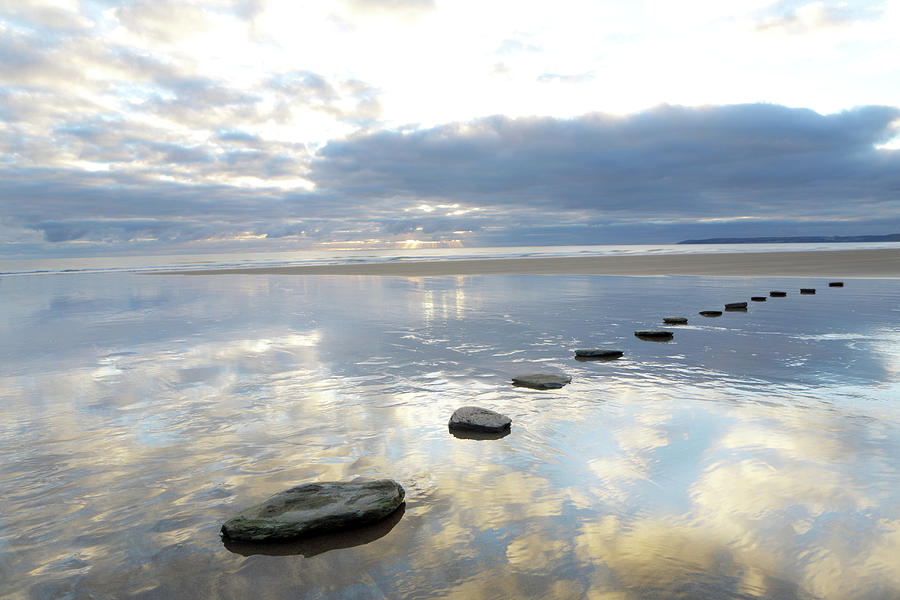 Soaring height bands (AGL) for x/country
(assuming 1000’ for the  field landing)
Using fields & thermals as “Stepping Stones”
“Decision factors” % 
Height AGL			   Distance (1:40 G/A)	     Soaring /landing” 5000’/4000’ useable	      26.7nm/49.4km			90%/10%

4000’/3000’ useable		20nm/37.0km				67%/33%

3000’/2000’ useable		13.3nm/24.7km			50%/50%

2000’/1000’ useable		6.7nm/12.3km				33%/67%

1000’AGL					Circuit planning		  	10%/90%
Field
Thermals 
            ad infinitum
Thermal
Field
Thermal
[Speaker Notes: 11. USING FIELDS & THREMALS AS “STEPPING STONES”

What are the factors affecting decision making?
The biggest is stress level.
The closer to the ground does the stress level go up?

Concentration

Concentrate on what’s important ( but don’t lose situational awareness- “overfocusing”) 

One cannot concentrate fully 100% of all the time – comes back to managing workload.

“Crux” moments in the flight.

BRING IN JOHN]
Early exploration: 
Entry points
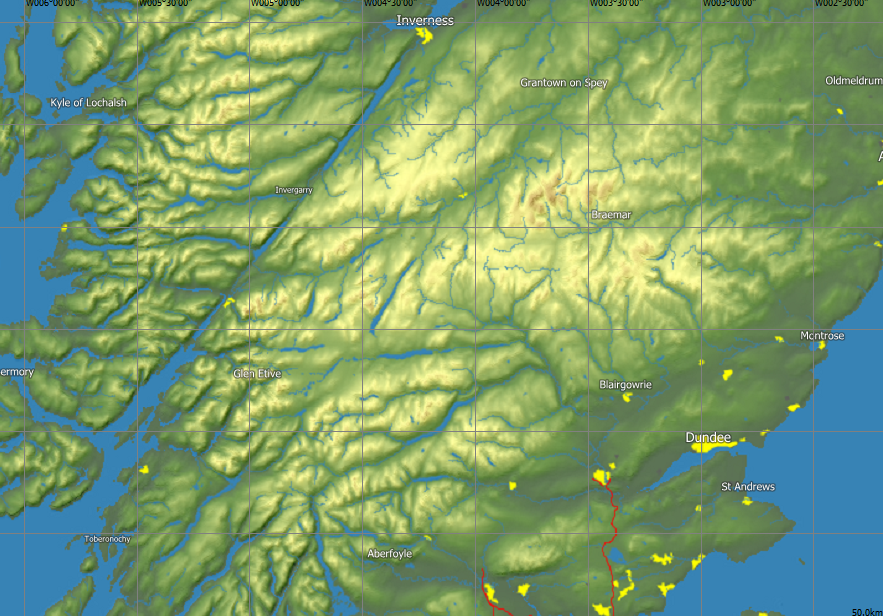 field availability
[Speaker Notes: 12. EARLY EXPLORATION ENTRY POINTS

Starting out: 
Early thermal cross country is done in the flatlands and gaining experience down south

Entry into the mountains.
When starting out on mountain flying why not just follow the lift rather than setting a task?
Instead of picking waypoints as your goal, set landing areas and go and have a look a the 
Azimuth: Being able to see into the next valley?]
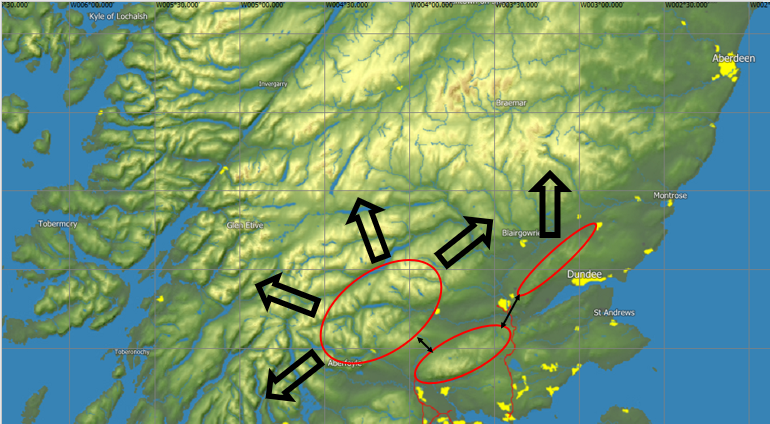 Thermal routes into the mountains
[Speaker Notes: 13. THERMAL ROUTES INTO THE MOUNTAINS

Portmoak’s most likely entry routes into the mountains
Use of “bridges”
Use of the Ochills as a training tool for both ridge & thermal.
Does Condor help in this?]
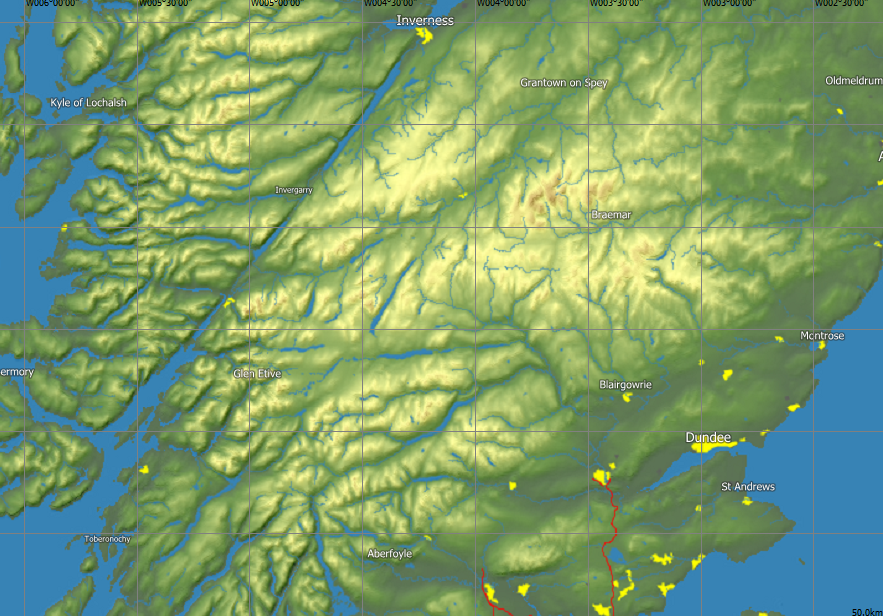 Plateau/Low relief areas
6
5
4
3
2
1
[Speaker Notes: 14. PLATEAU / LOW RELIEF AREAS

Plateau areas/low relief mountain areas.
The ability to glide out or work around
Discuss and move to next slide]
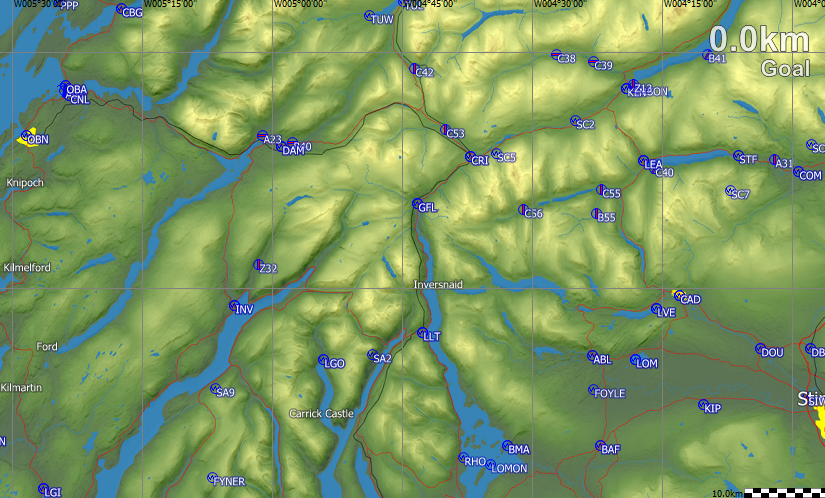 Area 1
[Speaker Notes: 15. AREA 1

BRING IN KATE]
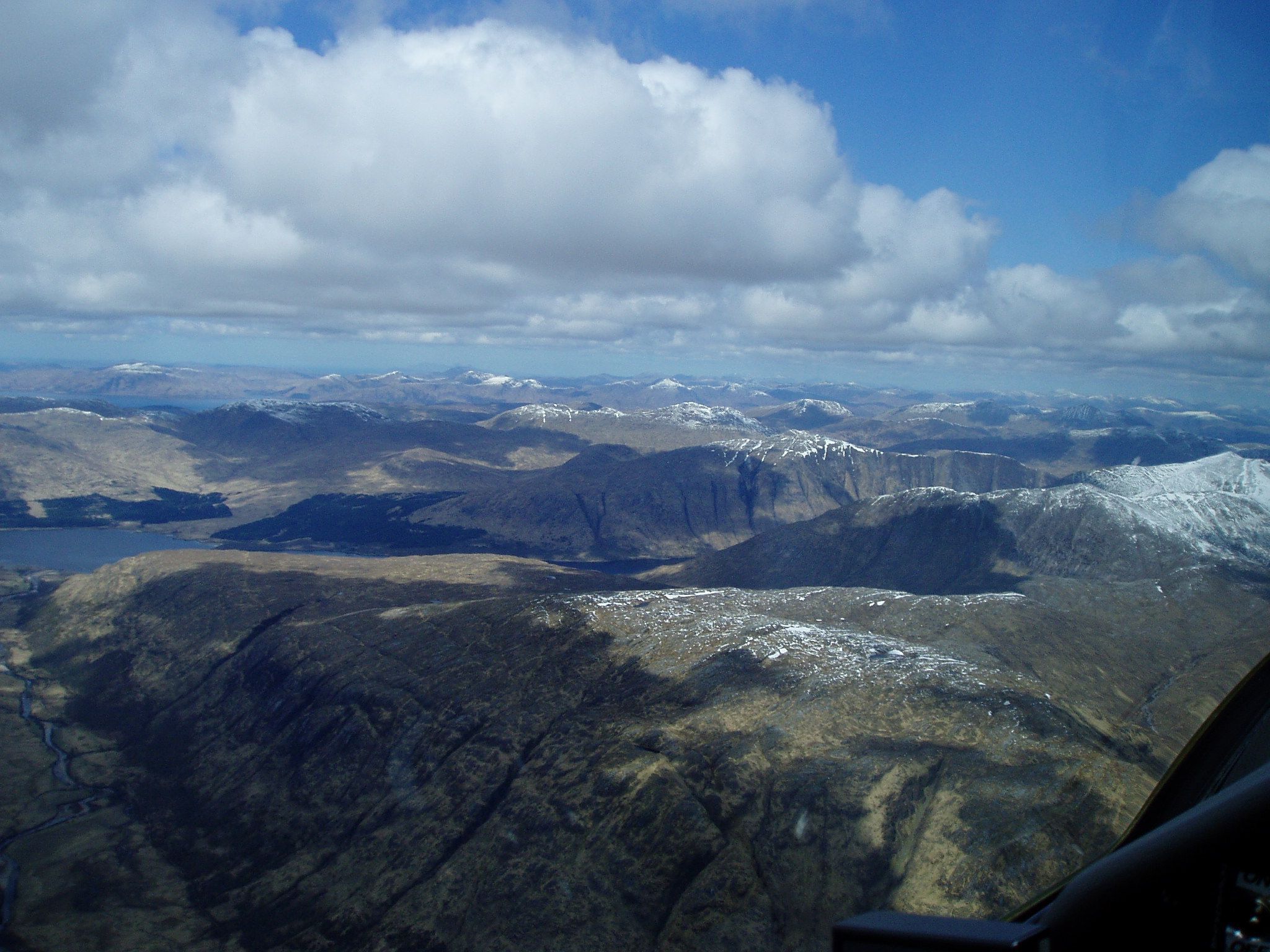 What’s in the next valley?






Knowledge & Confidence
End of Part I
[Speaker Notes: 17. WHATS IN THE LEFT VALLEY? 

Confidence: PCS-DAM-LOQ-PCS
I think this is approaching Dalmally
01/05/2015 330km @ 84.1kph/84.9kph HC
6825’ highest cloud base: most of the time at 5500’]
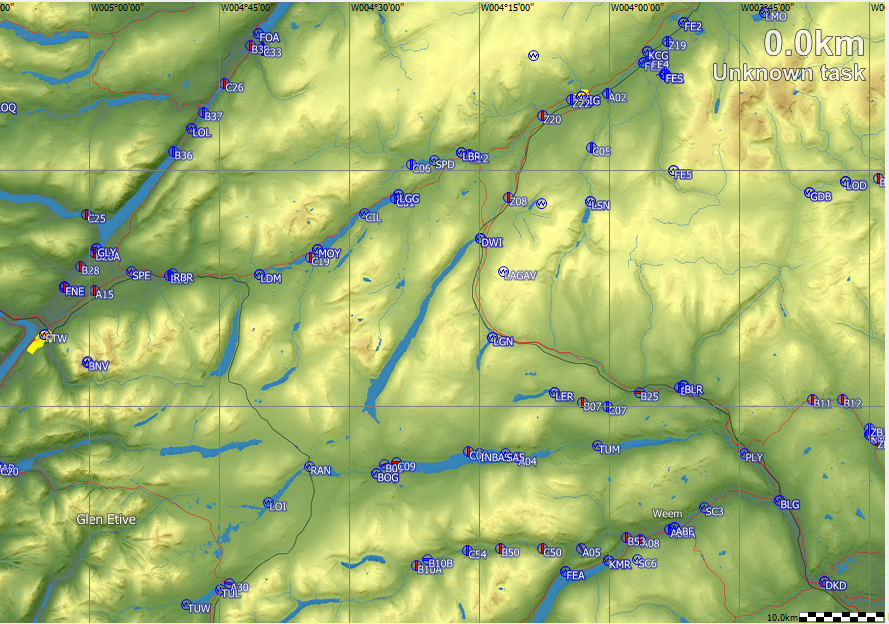 Area 2
[Speaker Notes: Discussion of Area 2 as it is the easiest entry route into the mountains]